Циклические алгоритмы в Python
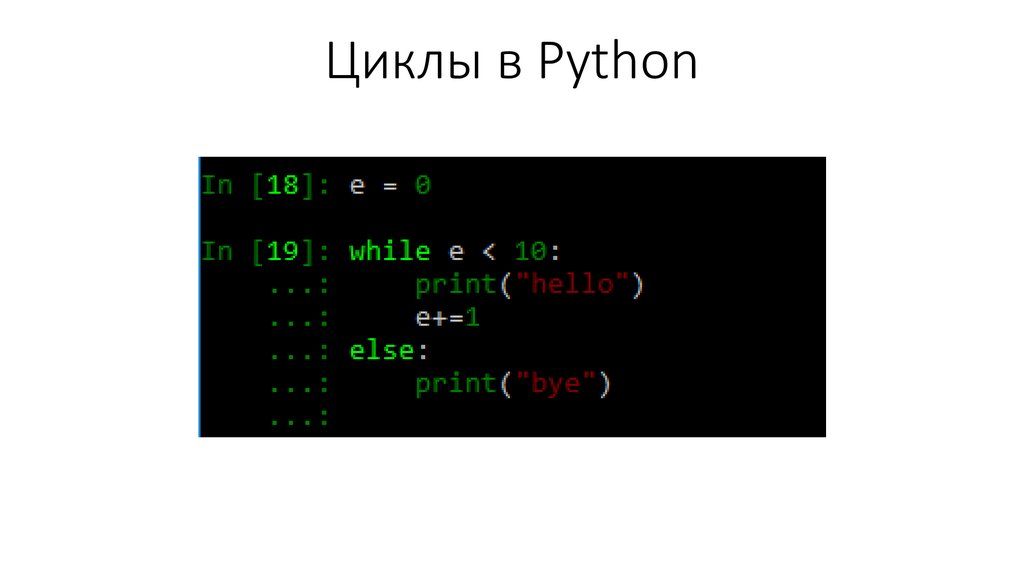 Алгоритм Евклида
эффективный алгоритм для нахождения наибольшего общего делителя двух целых чисел. 
Назван в честь греческого математика Евклида (III век до н. э.), который впервые описал его в VII и X книгах «Начал». 
Это один из старейших численных алгоритмов, используемых в наше время.
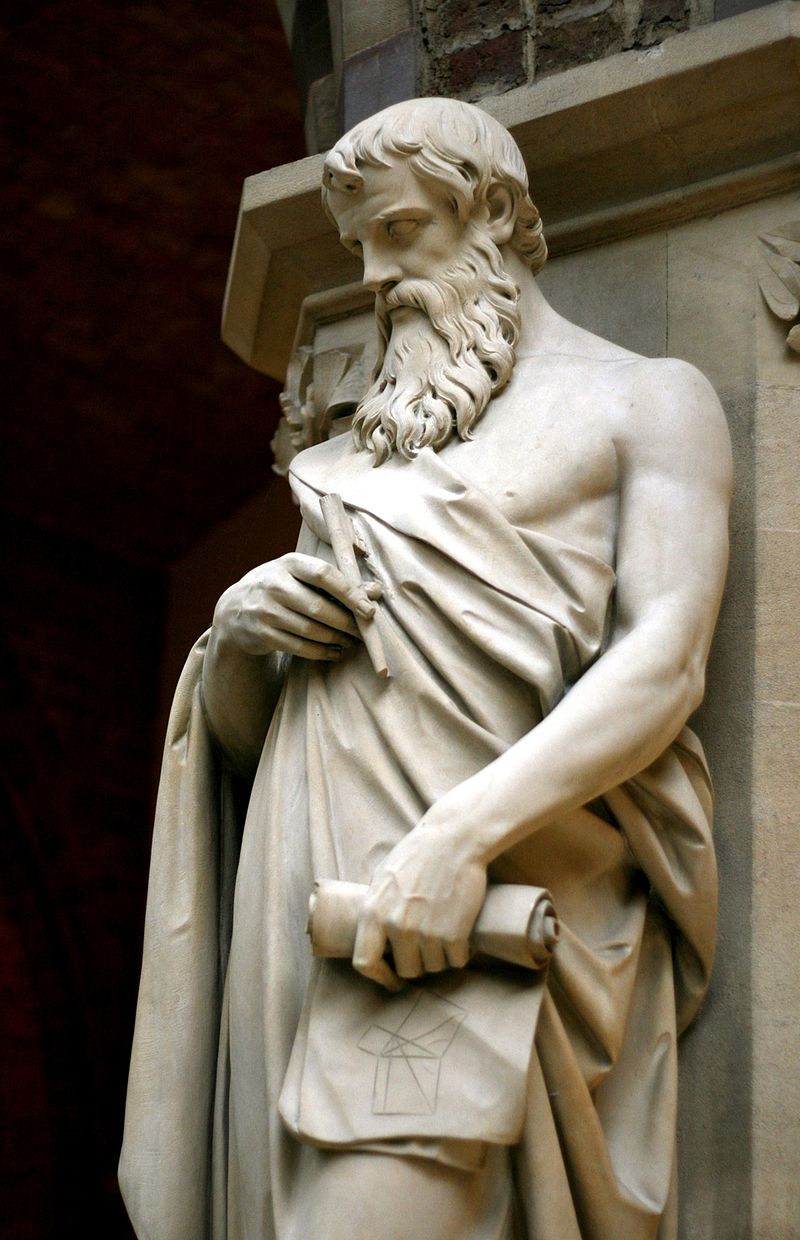 Алгоритм Евклида
Алгоритм Евклида. Чтобы найти НОД двух натуральных чисел, нужно вычитать из большего числа меньшее до тех пор, пока они не станут равны. Это число и есть НОД исходных чисел.
НОД(14,21) = НОД(14,7) = НОД(7, 7) = 7
пока a != b:
  если a > b:
    a -= b  # a = a - b
  иначе:
    b -= a  # b = b - a
while a != b:
  if a > b:
    a -= b
  else:
    b -= a
НОД(1998,2) =
НОД(1996,2) = … = НОД(2, 2) = 2
?
?
Какое условие?
Как вывести   результат?
Алгоритм Евклида
Модифицированный алгоритм Евклида. Заменять большее число на остаток от деления большего на меньшее до тех пор, пока меньшее не станет равно нулю. Другое (ненулевое) число и есть НОД чисел.
НОД(1998,2) = НОД(0,2) = 2
a!=0 and b!=0:
while ???:
  if a > b:
    a = a % b
  else:
    b = b % a
if a != 0:
  вывести a
else:
  вывести b
Пример 1.
Получив на вход число x, этот алгоритм печатает число M. Известно, что x > 100. Укажите наименьшее такое (т.е. большее 100) число x, при вводе которого алгоритм печатает 26.

x = int(input())
L = x
M = 65
if L % 2 == 0:
    M = 52
while L != M:	
    if L > M:   	
        L -= M
    else:	
        M -= L	
print(M)
Решение примера 1.
Укажите наименьшее число x>100, при вводе которого алгоритм печатает 26.
x = int(input())
L = x
M = 65
if L % 2 == 0:
    M = 52
while L != M:	
    if L > M: 	
        L -= M
    else:	
        M -= L	
print(M)
То есть печатается НОД (X,M)=26.
Если L=X – нечётное, то НОД(x,65)=26, чего быть не может. => x – чётное.
 НОД(x,52)=26, x>100.
Первое число, большее 100, которое делится на 26 – это 104, но оно не подходит, потому что делится ещё и на 52, так что НОД(x,52)=52.
=> следующее число, которое делится на 26: 104 + 26 = 130
Ответ: 130.
Алгоритм Евклида для НОД 2х чисел
Пример 2.
Ниже записан алгоритм. После выполнения алгоритма было напечатано 3 числа. Первые два напечатанных числа – это числа 9 и 81. Какое наибольшее число может быть напечатано третьим?
x,y = map(int,input().split())
  if у > x : 
    z =  x 
    x =  у 
    у =  z  
  a =  x 
  b =  y
  while b > 0 : 
    r =  a % b
    a =  b
    b =  r  
  print(a)
  print(x)
  print(у)
Решение примера 2.
Первые два напечатанных числа – это числа 9 и 81. Какое наибольшее число может быть напечатано третьим?
x,y = map(int,input().split())
  if у > x : 
    z =  x 
    x =  у 
    у =  z  
  a =  x 
  b =  y
  while b > 0 : 
    r =  a % b
    a =  b
    b =  r  
  print(a)
  print(x)
  print(у)
В х записали наибольшее, в у наименьшее из 2х чисел
Посмотрим, что выводится на экран:
a (наибольший общий делитель исходных чисел, НОД(x,y)),
x (большее из исходных чисел) 
y (меньшее из исходных чисел)
Алгоритм Евклида для НОД 2х чисел
Первое число – 9, второе – 81, => третье число должно быть < 81, и НОД(81,y) = 9
Наибольшее число, которое меньше 81 и делится на 9, равно 72.
Ответ: 72
Цикл с постусловием
Задача. Обеспечить ввод положительного числа в переменную n.
бесконечный цикл
while True:


if n > 0: break
print ( "Введите положительное число:" )
n = int ( input() )
тело цикла
условие выхода
прервать цикл
при входе в цикл условие не проверяется
цикл всегда выполняется хотя бы один раз
Спасибо за внимание!